AFP 2020 Virtual Experience - Browser Compatibility
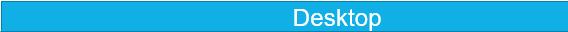 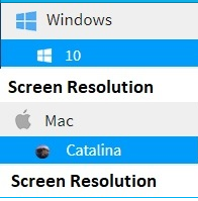 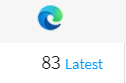 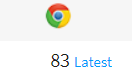 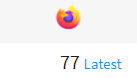 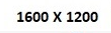 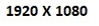 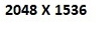 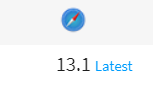 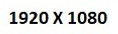 Tablets
Mobile Devices
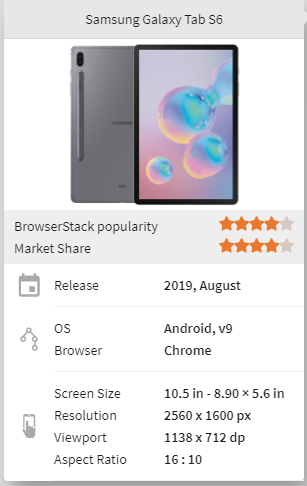 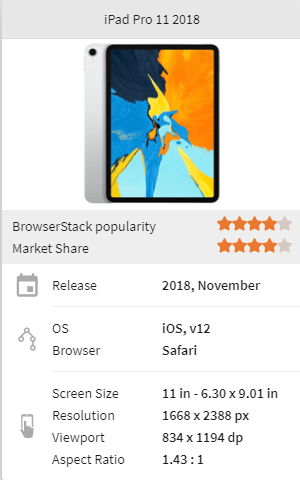 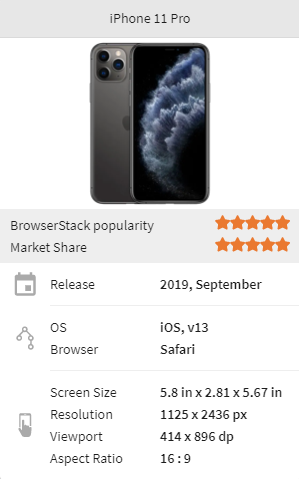 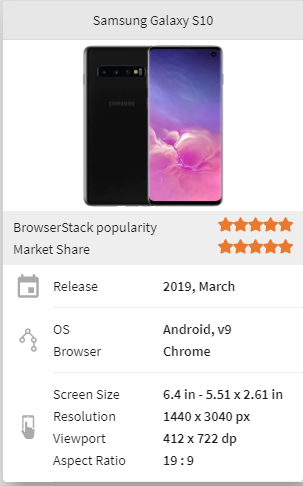 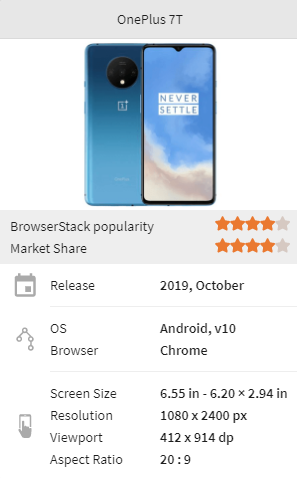 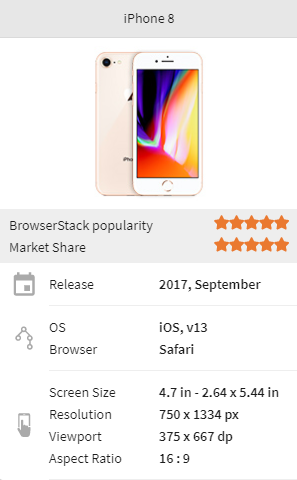